QUBES
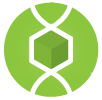 and the
Grand Opening of QUBESHub.org
Math and biology education
Mathematical biology
Quantitative biology
Quantitative skills for biologists
Quantitative literacy for biologists

Biology
Life science
Environmental and biological sciences
Math and biology education
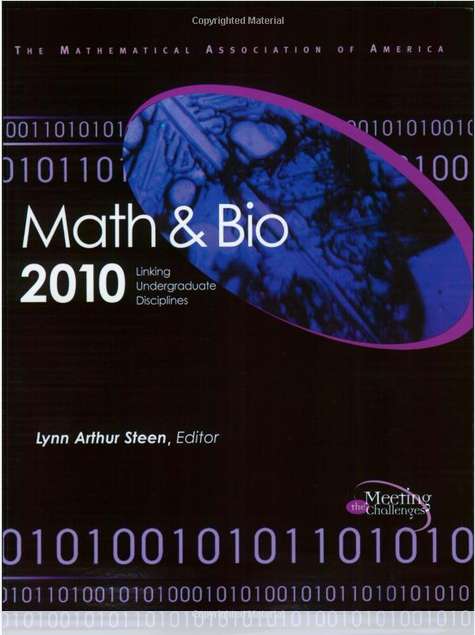 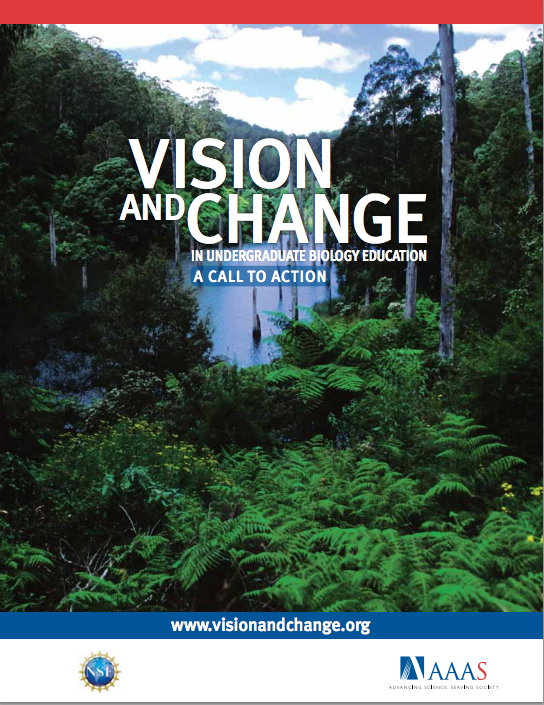 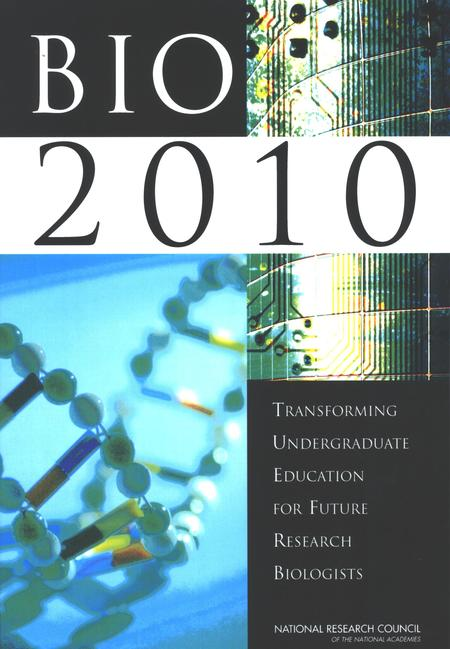 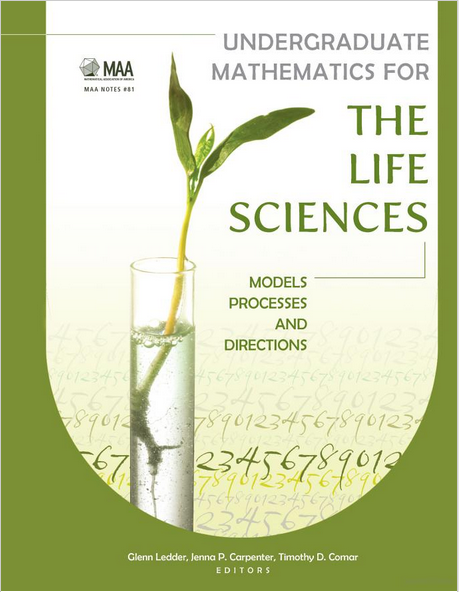 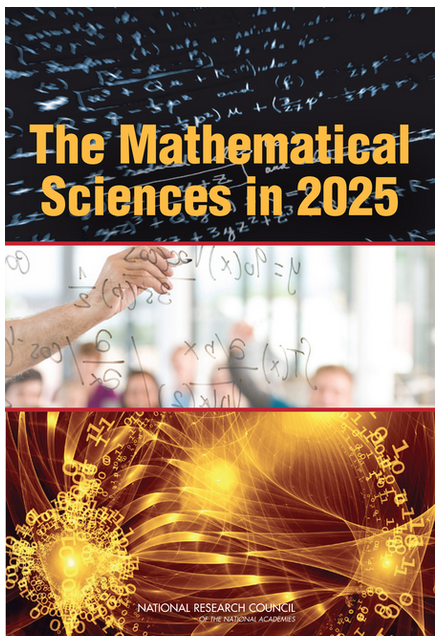 MAA
AAAS
NRC
MAA
NAP
[Speaker Notes: Math & Bio 2010 - MAA]
Changing math expectations...
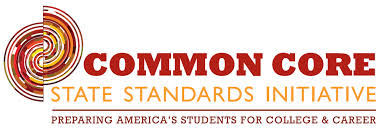 Decide if a specified model is consistent with results from a given data-generating process using simulation.
[Speaker Notes: Look at these new proposed standards for high school students in stats/probability… for EVERYONE. 

If you are like me and you think back to your high school and even college curriculum….]
Changing biology expectations...
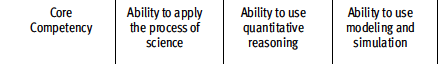 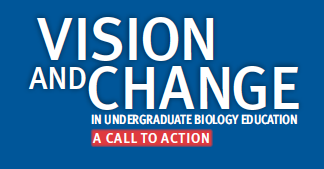 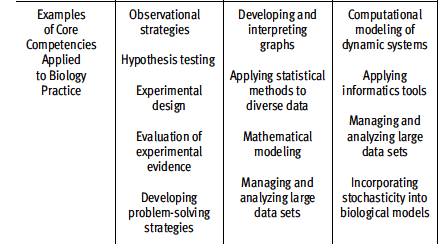 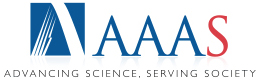 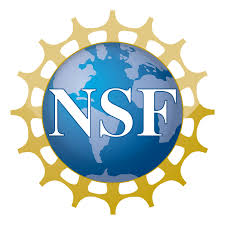 [Speaker Notes: College faculty that teach introductory courses often struggle to strike a successful balance between covering the requisite content, introducing students to the array of scientific skills they will need, and maintaining the student’s interest. Mathematics, modeling, simulation, and statistics are all more important for a successful career in science than ever, yet in most schools the curriculum hasn’t kept pace with the changing demands

Just to point out how much things have changed, here from 2010 are some of the expectations from the  AAAS and NSF V&C report on what biology education needs to look like, given what professional biologists are doing. 3 of 6 core competencies are quantitative…. Read through some…]
Why do math + biology?
To meet 21st century biology needs - theory (e.g. Servedio, 2014), understanding computational tools (e.g. bioinformatics), big data
To meet student needs - life science students perform better in biomath courses
PCAST report - if mathematicians don’t do math for bio right, let the biologists do it
Biology programs are reducing math requirements
Working together might look like...
Aligning content of prerequisite or corequisite courses to companion courses
Changing biology program requirements
Designing special life science-focused math and statistics courses
Integrating biology-oriented examples or projects into math courses
Emphasizing quantitative skills in biology courses
Interdisciplinary student research opportunities
QUBES Inspiration
May 2013 – SUMS4Bio at Radford University
Jeremy Wojdak, Bob Sheehy and others



Workshop to tackle the big issues in math bio ed 
- what are the issues moving integration forward?
- what are the solutions?
QUBES Inspiration
Have you ever…
Been hired to create a math bio curriculum with no ed experience?
Had no idea where to start developing an new math bio course?
Created all your own materials from scratch?

Back then (or now), what would have helped you?
How do we connect mathematics and biology that are currently working independently to create curriculum?
Quantitative
Undergraduate Biology 
Education and 
Synthesis
How do we link research and pedagogy in math-biology?
QUBES Activities
May 2013 – SUMS4Bio at Radford University
Jan 2014 – BioSIGMAA and NSF RCN Incubator Grant
Mar 2014 – Development team meeting at Roanoke College
May 2014 – Summit at NIMBioS at UT Knoxville
Sept 2014 -- $2.9 million, 5 year NSF award
Since Jan 2015 – QUBESHub site online (Beta)
Feb 2015 – Summit at NESCent 
June 2015 –  Development team meeting at Roanoke College
October 2015 –  Official QUBESHub site launch
The process of reform
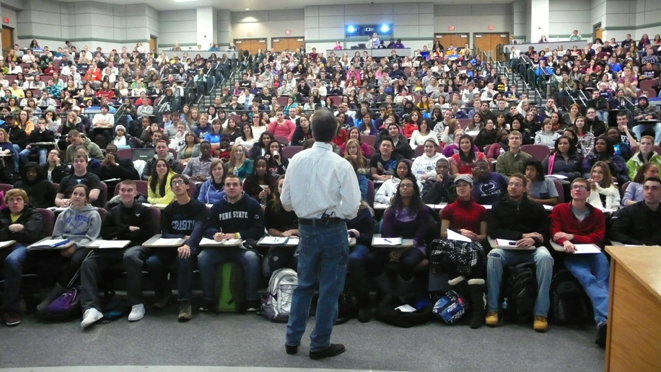 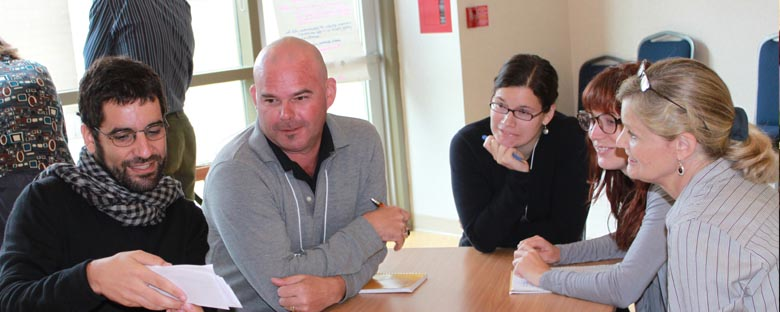 Difficulties implementing existing classroom resources
Awareness
Adopting
Adapting
Implementing
Assessing
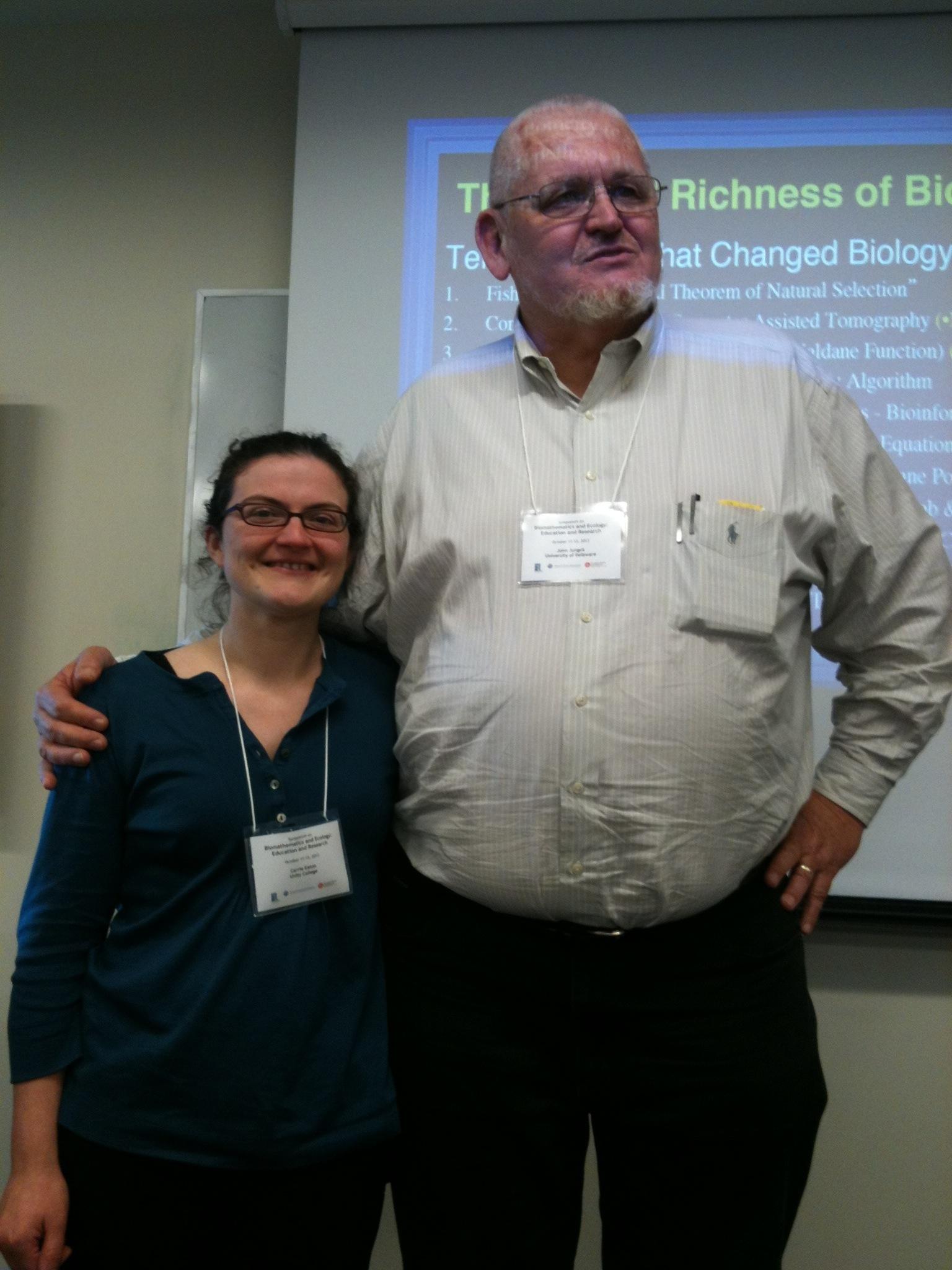 The hard part…
Traditional “faculty development workshops”
[Speaker Notes: is it that there are no resources for them to try? No.. There are plenty. It would always be good to have more, but that doesn’t seem like the rate limiting step now…  there are lots of excellent islands of reform around the country… people teaching great courses. 

it seems rather that the difficulty in finding good resources, adapting those to the unique situation in your class, assessing whether the new approach is working, that the real challenge for faculty.  Existing faculty development workshops where one person shares what they do, and prepares the participants with materials to take home and try is great… but it mostly addresses the first part of the process – finding the resource and becoming familiar with it.  

The hard part is still to be done… learning the software, adapting the instruction to the unique student body, classroom, resource constraints… adapting to the instructor themselves … and figuring out if it worked, or what to do differently next time.]
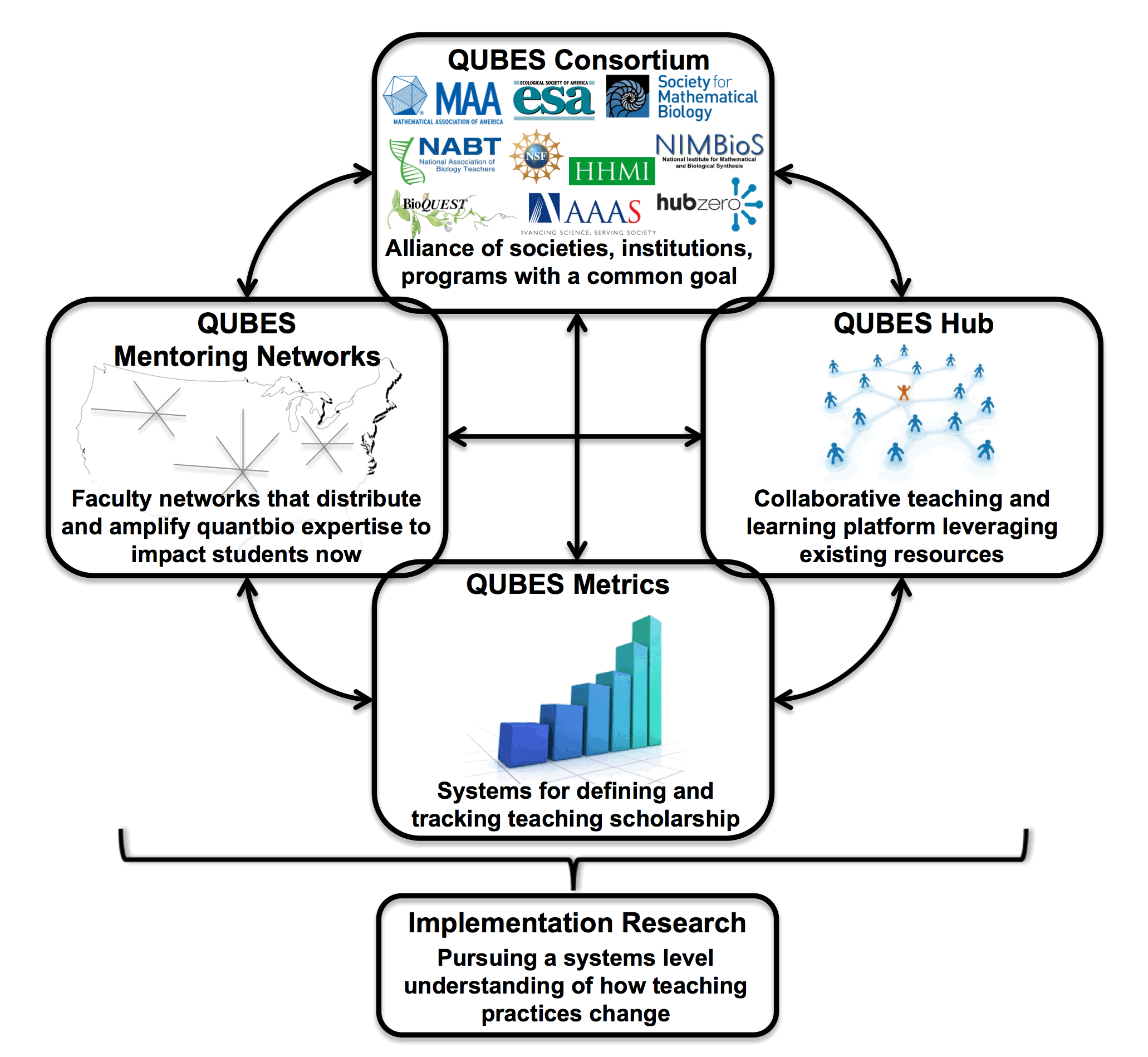 QUBES Consortium
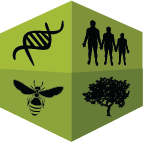 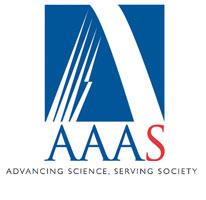 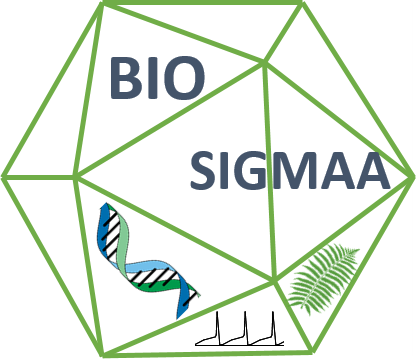 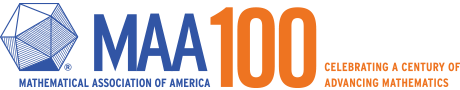 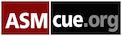 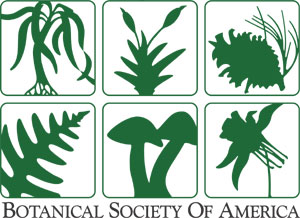 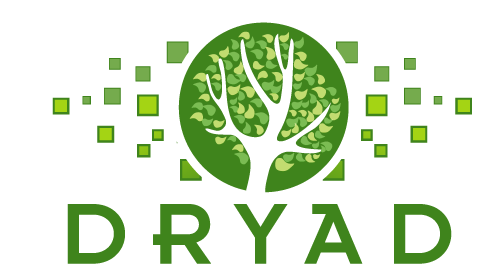 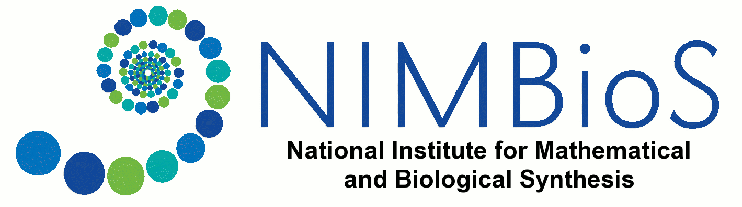 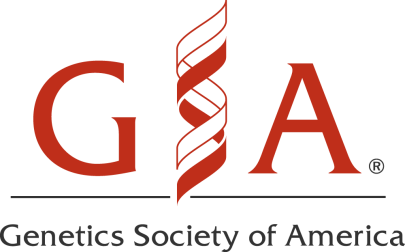 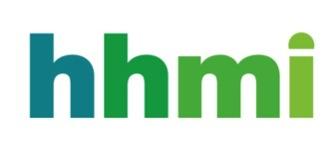 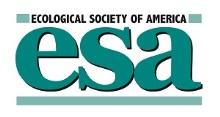 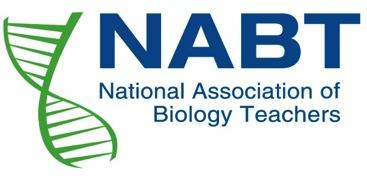 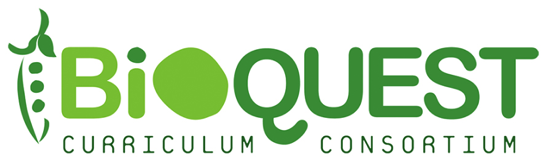 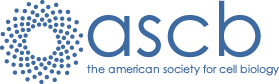 [Speaker Notes: Share news and opportunities, partner on workshops and mentoring, etc. etc.]
Consortium vision for QUBES
Build community 
Use the synergy of multiple organizations to reach goals
Facilitate collaboration and communication 
Promote the use of mathematics in understanding biology
Use the questions of biology to motivate new mathematics
Share information about uses of quant bio to the public
Develop, share, adopt, and implement effective pedagogical methods and curriculum in quant bio
Build faculty confidence with training, mentoring, and support
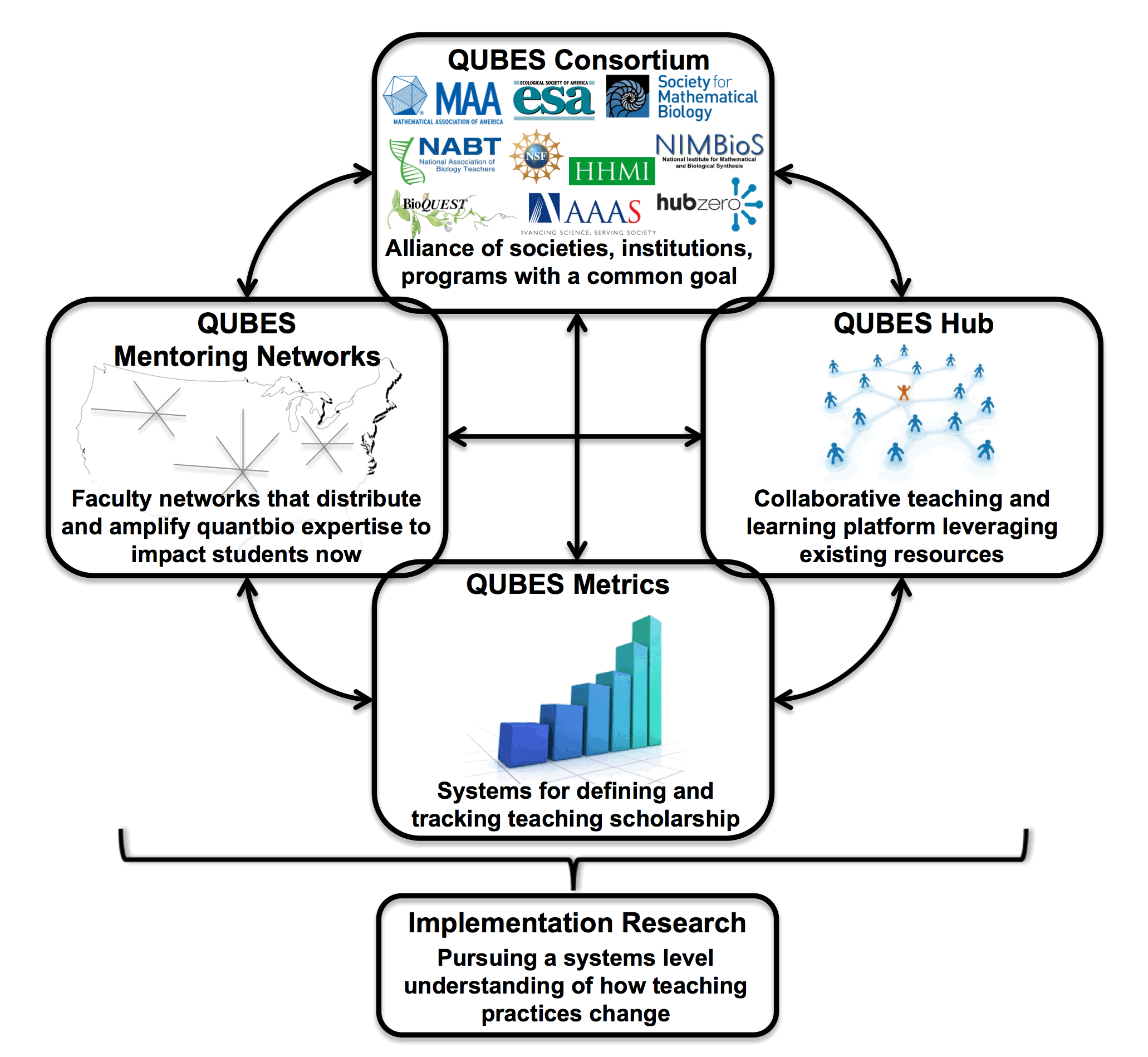 QUBES Hub (qubeshub.org)
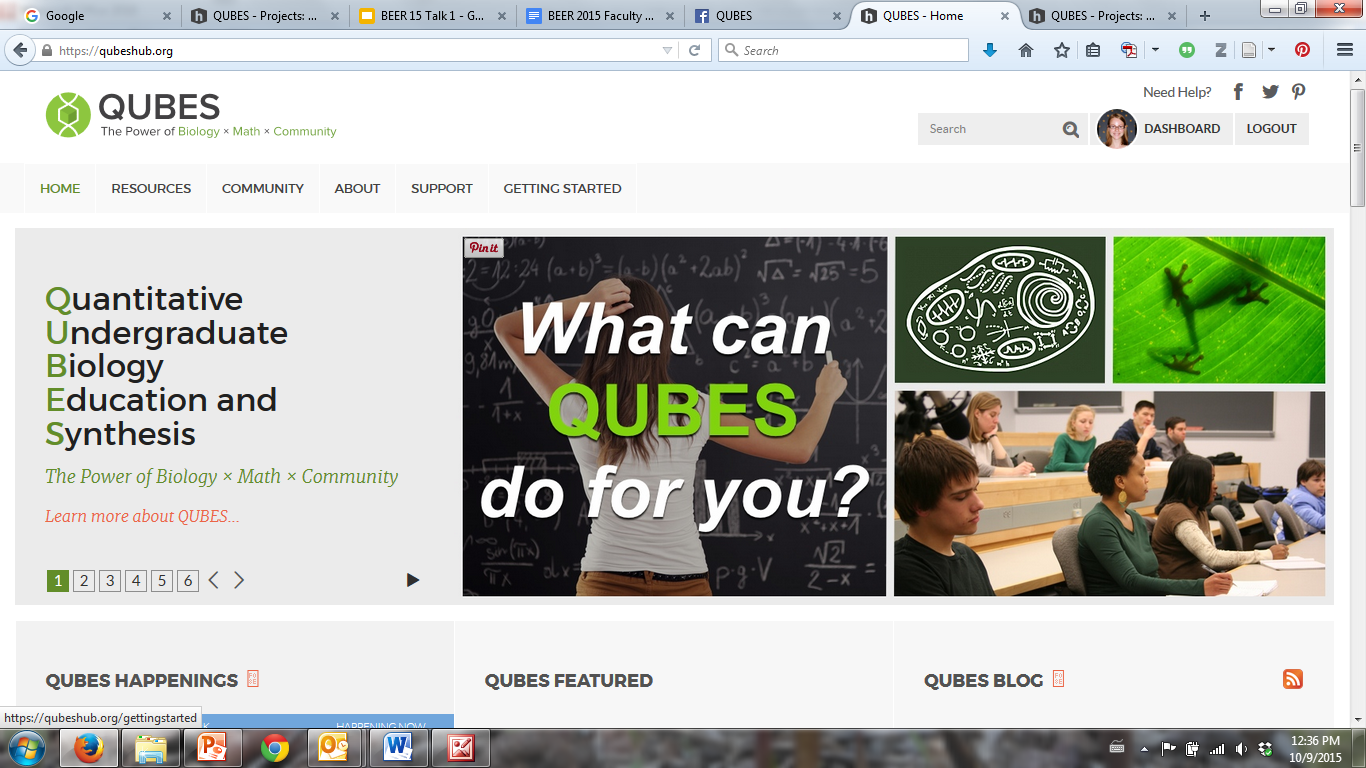 Virtual space bringing the educational and research communities together
The Awareness Problem:Find/create/contribute high quality resources
Resources that are connected to “use scenarios”, teacher talk, reviews, and ratings
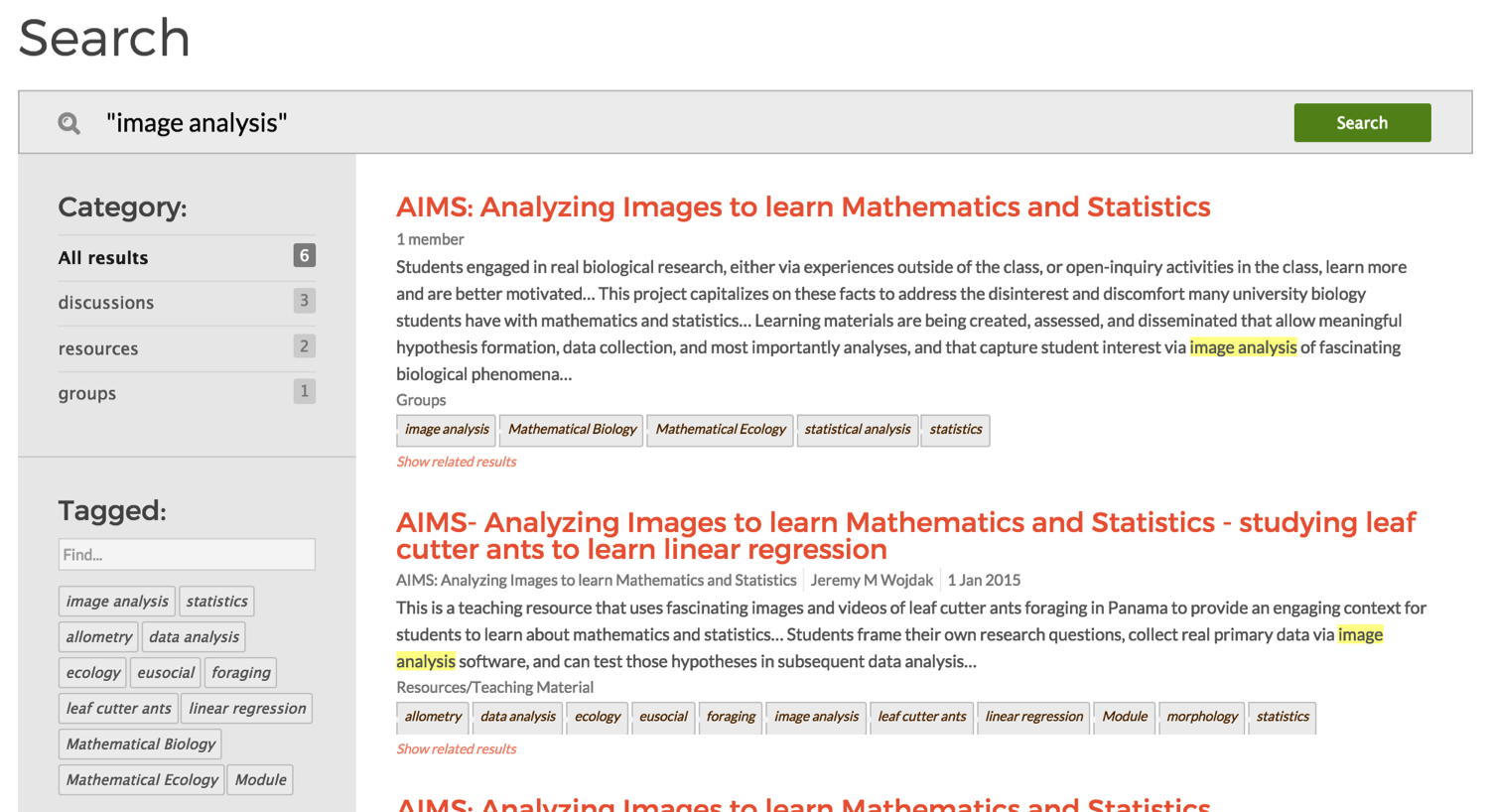 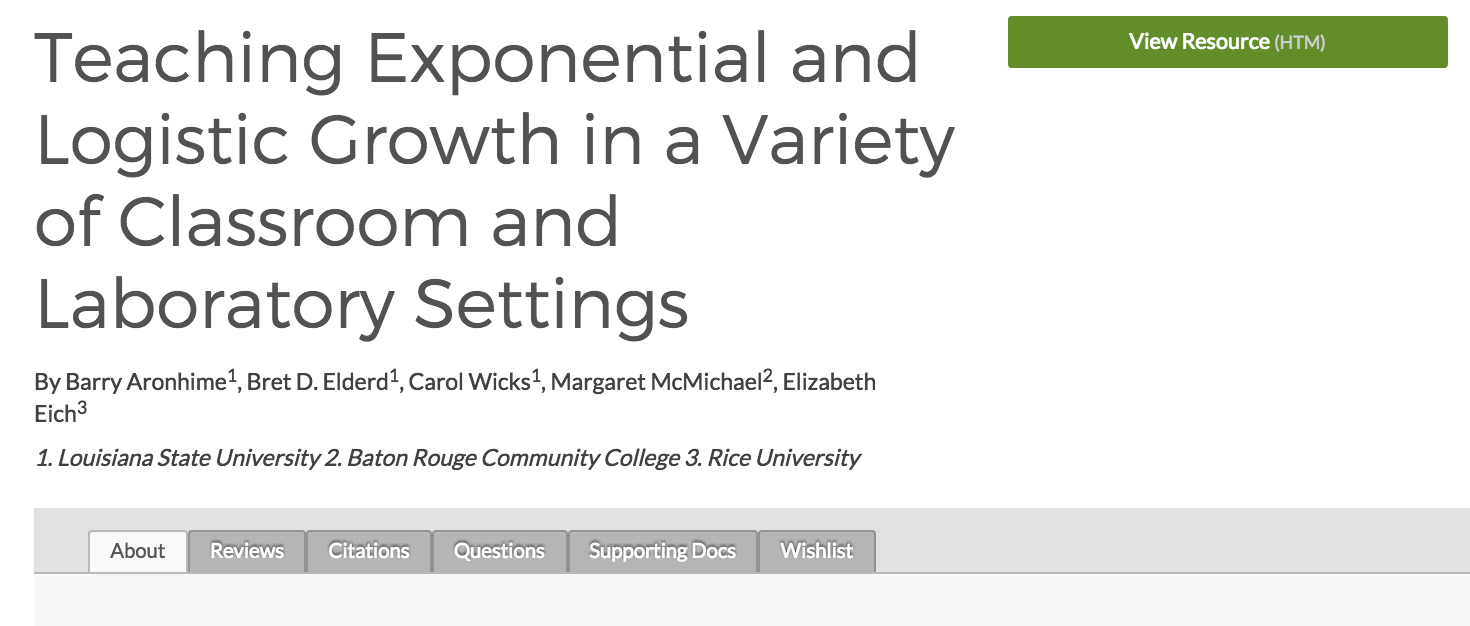 [Speaker Notes: Another way QUBES is hoping to facilitate these needed reforms is by collecting and curating collections of high quality teaching resources. This has been tried a bunch of times.. NSDL, etc… but we are hoping to add a few nice features like high quality search algorithms, meaningful tagging, search results by user ratings (i.e. find the best stuff first)…. And also by providng space for users of resources to make comments, ask questions of the authors, upload their modified versions, and share teaching stories and use scenarios. Ideally we can capitalize on the power of social media interactions around teaching resources…]
The Awareness Problem:Build community around your project
Establish a branded space, share information and collaborate with users.
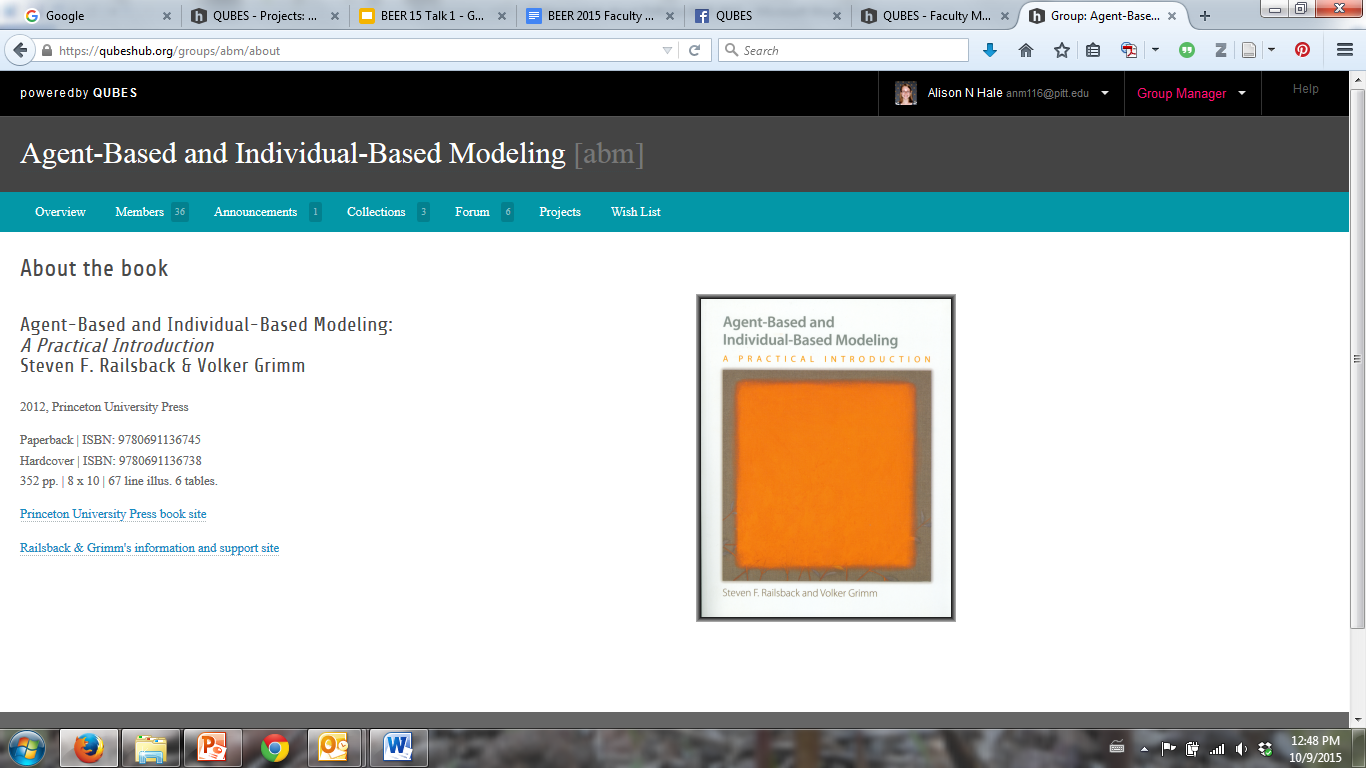 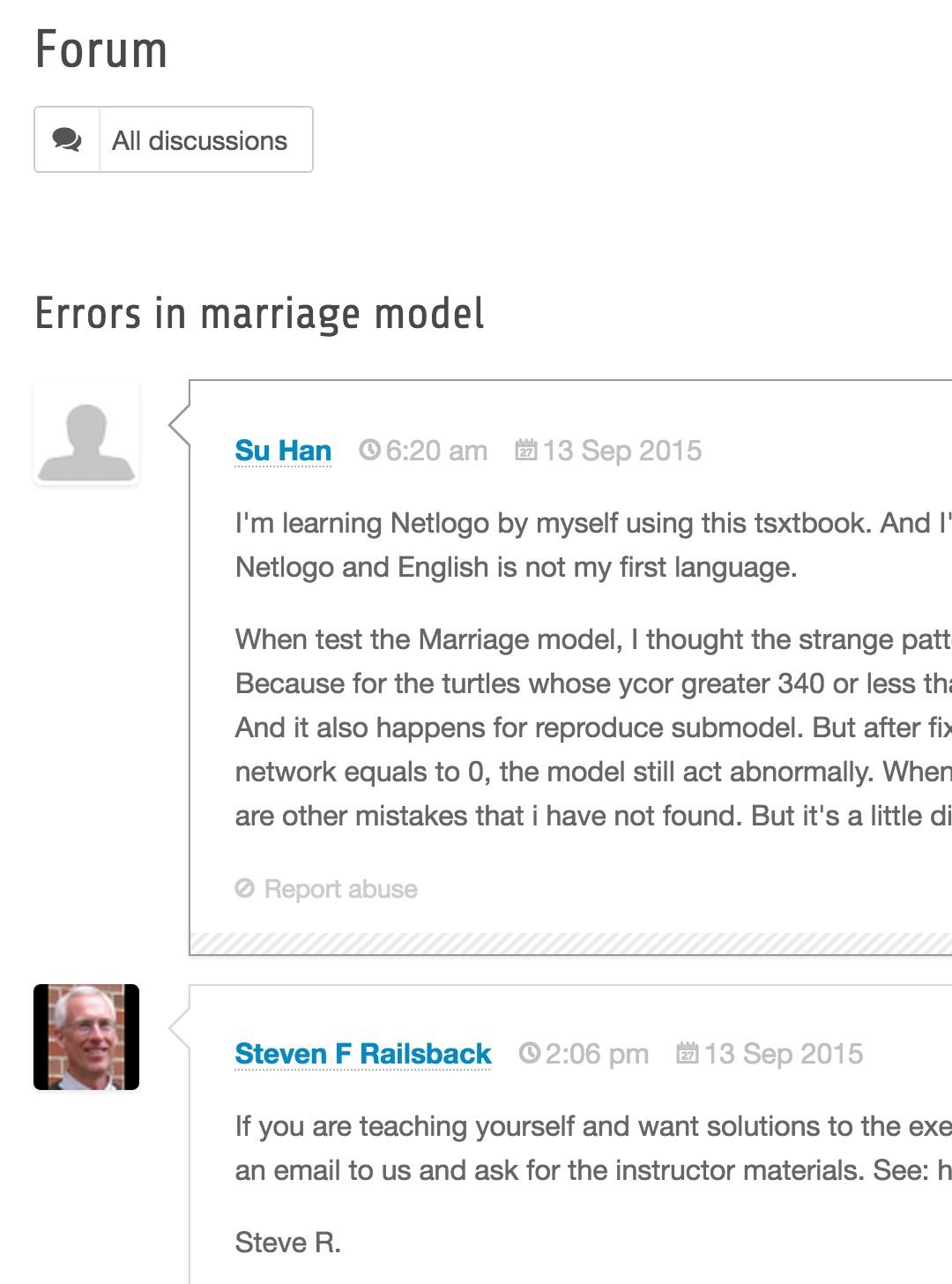 [Speaker Notes: On qubeshub, projects can have a face and presence explicitly tied in to this vibrant community of users that are coming to the site…we are also working to have automation where if you update your personal site, the QUBES version gets those updates automatically. 

Again, the idea is to join in a centralized community of people working on the same stuff…]
Providing a community of support:
For Meetings and Workshops
Archive presentations and materials, keep the energy going between meetings.
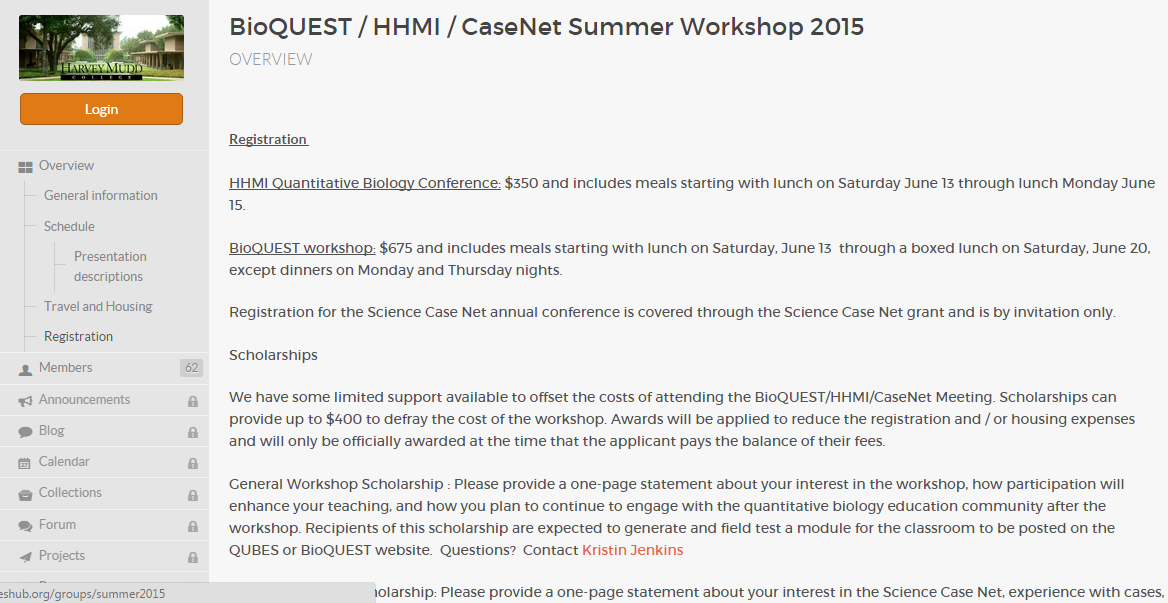 Removing barriers to adoption and use:Running computational tools
No local software installation required, instructors can get students interacting with data and models more quickly and in user-friendly environments
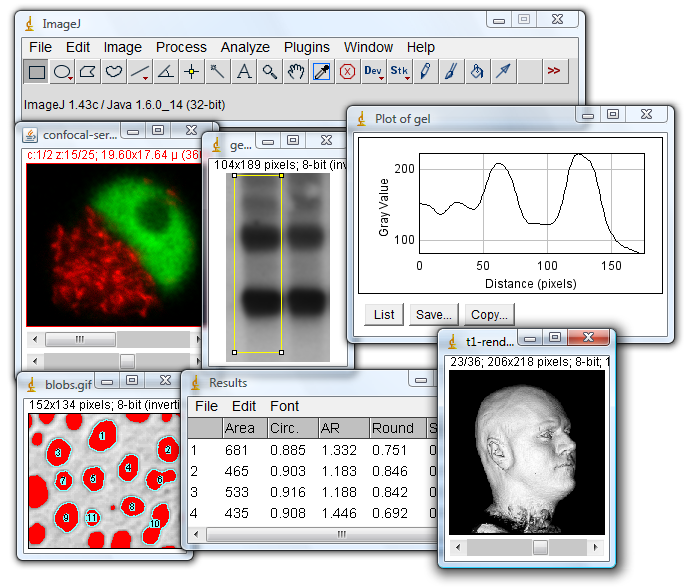 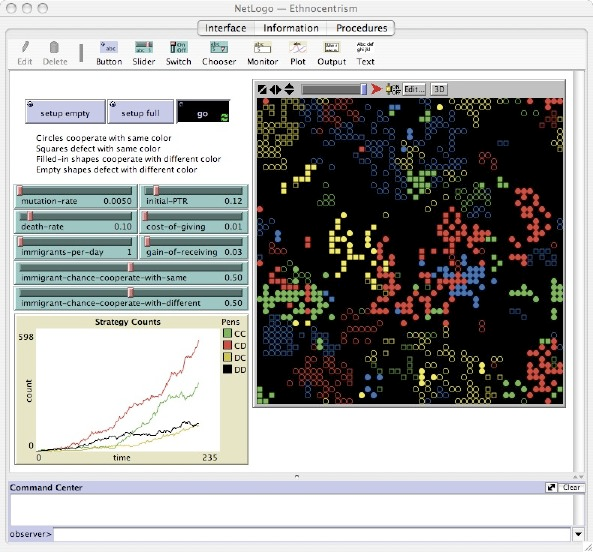 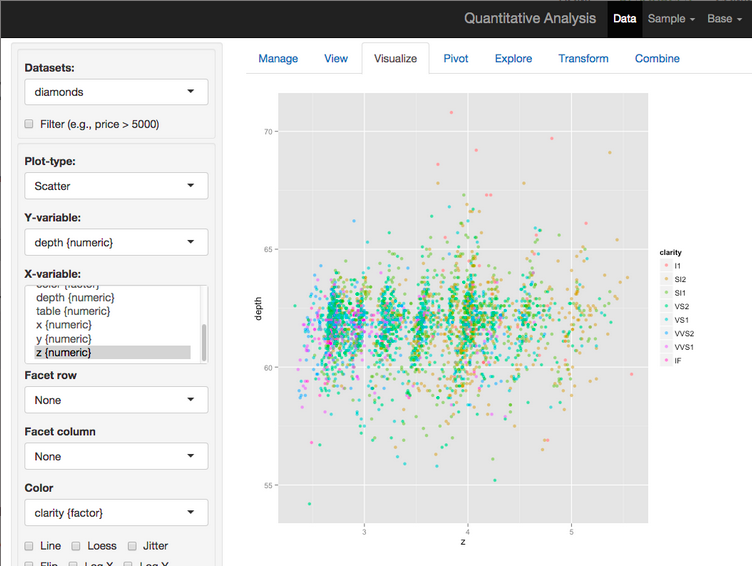 [Speaker Notes: We also realized that sometimes there are just pain in the ass logistical hurdles to faculty reform… like buying software, installing it on university computers, etc… so we are focusing on open source software tools that can be run remotely through our website… things like netlogo and R and Rstudio and Shiny apps… so students can use in computer labs, their own computers, no hardware/software issues. Moreover, we can tailor the environments to be as user friendly as possible… we don’t need ultimate power… 

Again, picking up the image analysis thread, we have installed Image J so classes can run this without local installation (which wasn’t a problem until the Java web applet broke down)…]
Support from the idea to the product
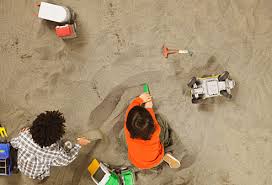 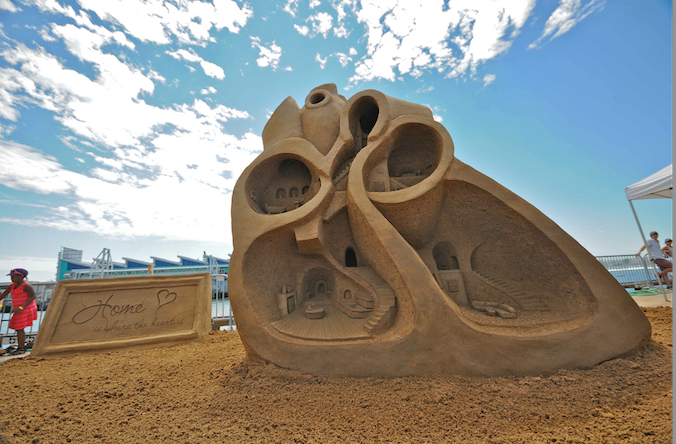 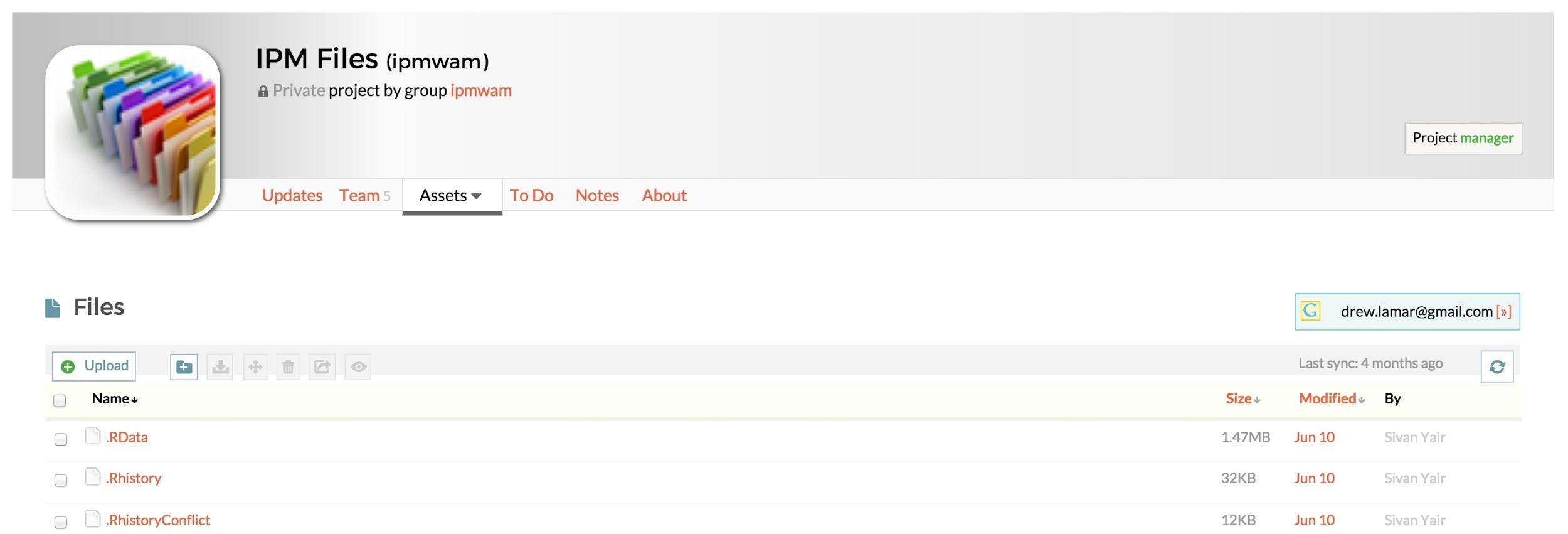 Collaboration space
http://www.webmd.com/parenting/d2n-stopping-germs-12/slideshow-kids-germs-handwashing
http://sf.funcheap.com/event-series/carve-san-francisco-sandcastle-building-contest/
[Speaker Notes: BMC-IMB:  Biology Mathematics Connection Program, Integrating Mathematics and Biology Program (DIMACS @ Rutgers)
TIEE: TEACHING ISSUES AND EXPERIMENTS IN ECOLOGY]
Vision for QUBES Hub
Collaboration spaces:  Combining features of many web/cloud services (WordPress, Google Drive, AWS, etc.)
Open Education Resources (OER):  GitHub-style repository with versioning and forking, leading to live, adaptable, and ever-changing resources
Cloud computing:  Bring into your classroom many software packages that have been prohibitive to use due to installation barriers 
Communities working together on the quantitative arm of vision and change in undergraduate biology education
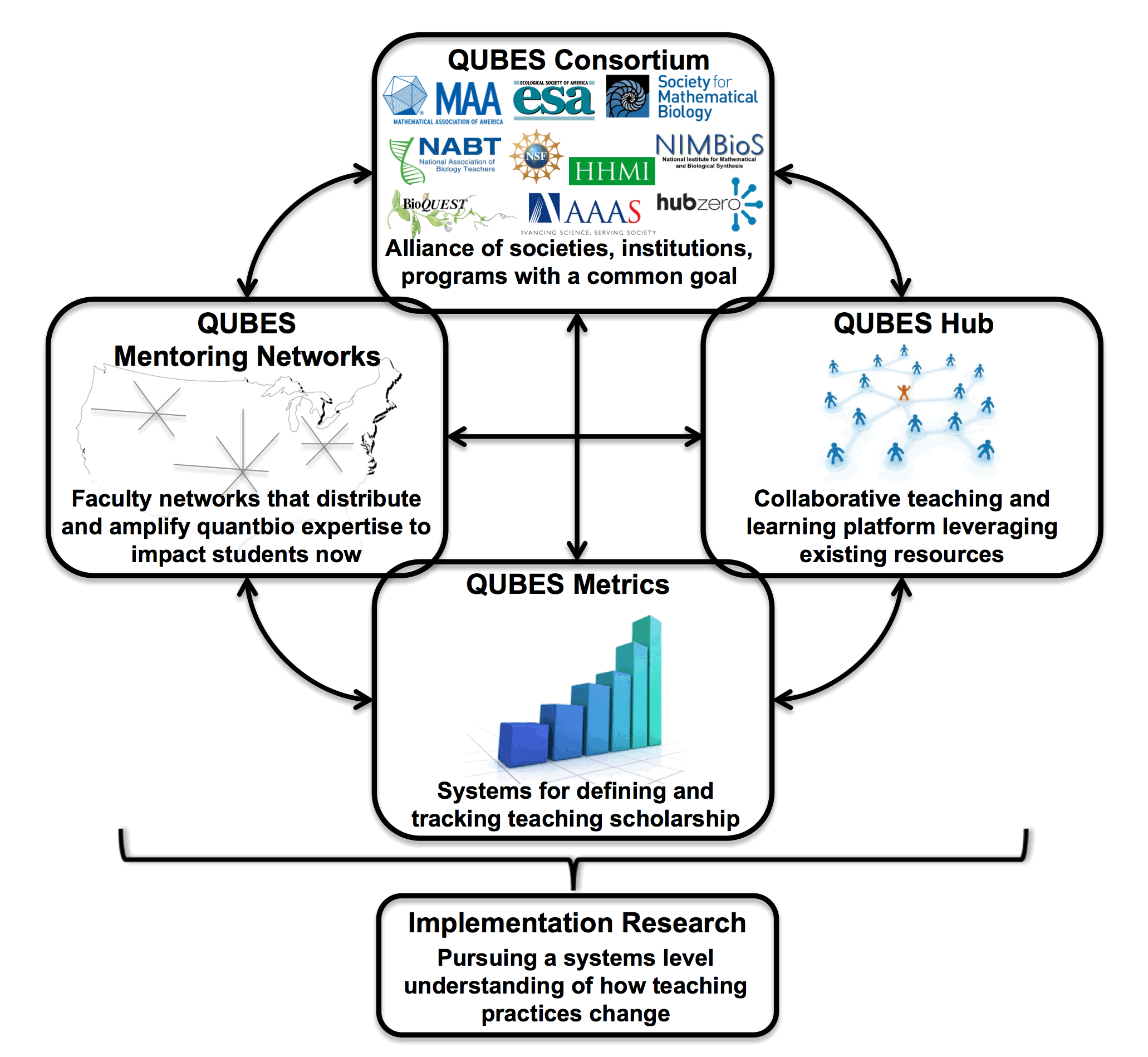 [Speaker Notes: So QUBES can help raise awareness of high quality materials and education projects. 

But - the hard part is still to be done… learning the software, adapting the instruction to the unique student body, classroom, resource constraints… adapting to the instructor themselves … and figuring out if it worked, or what to do differently next time. 

We recognized that typical faculty development, 1 or 3 day workshops where you get materials and talk about how to teach are great, but what normally happens is you leave motivated, and 3 months later when it comes time to use those new approaches in your own courses, you struggle with the very hard problems of local adaptation and implementation.  How do I take someone else’s materials and make them work in my course. 

When working in isolation at your home institution, overcoming these challenges can be really difficult.]
Providing a Community of Support:
QUBES Faculty Mentoring Networks
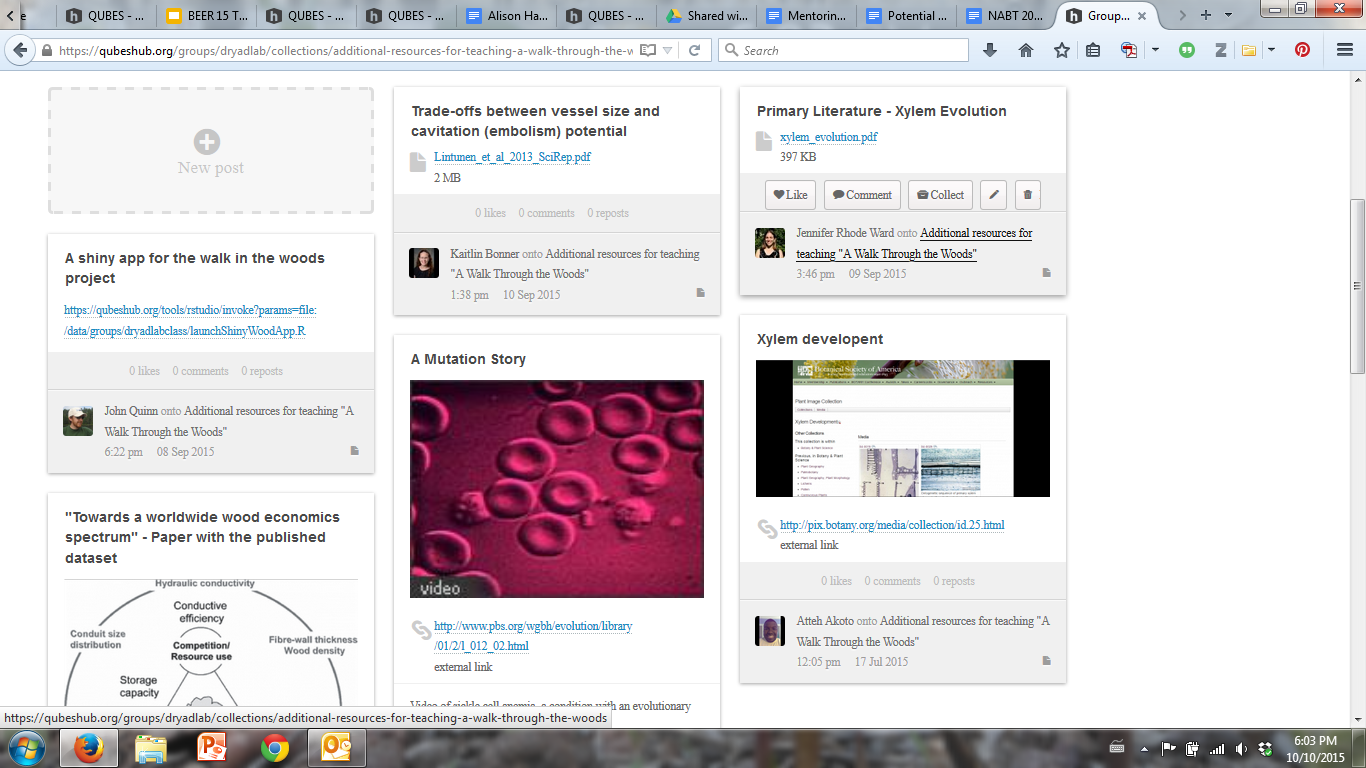 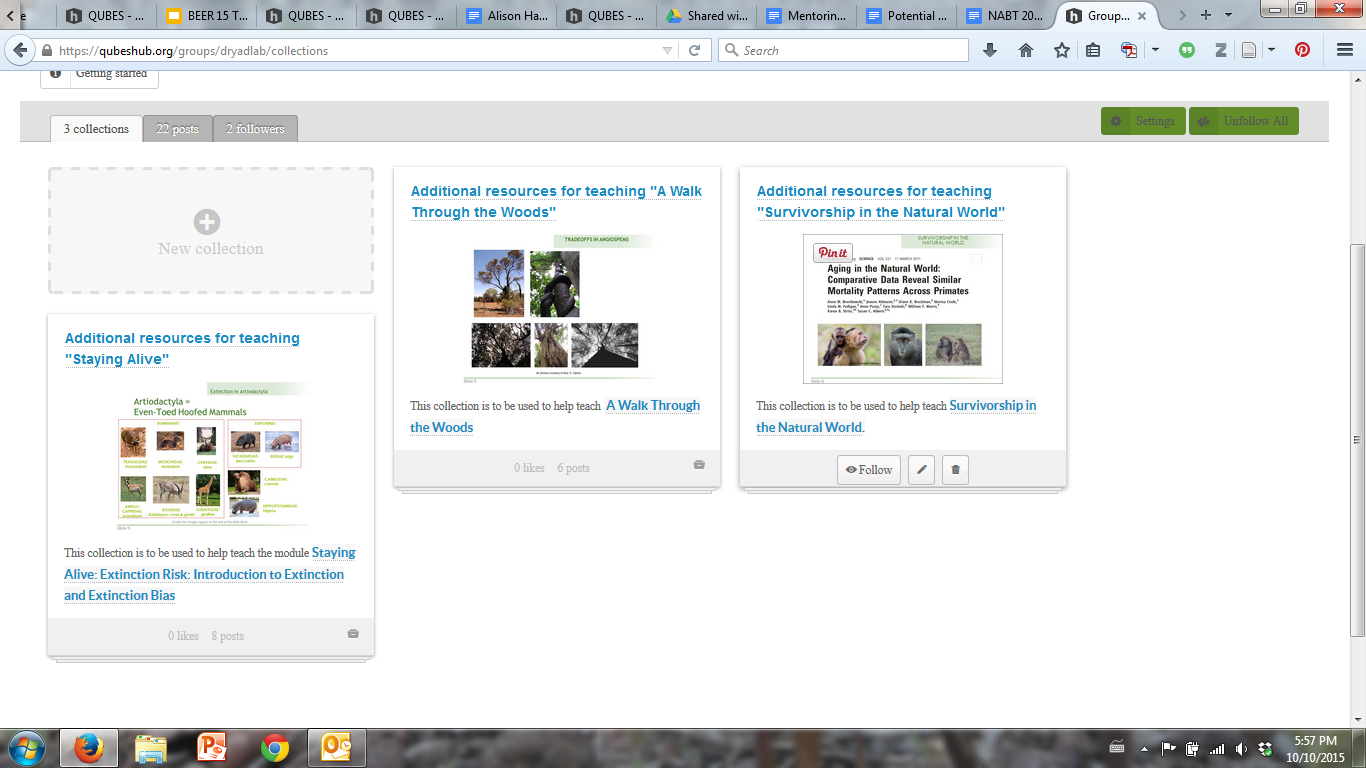 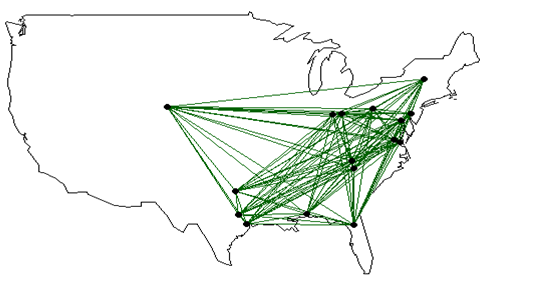 Online groups, typically 10-15 faculty members
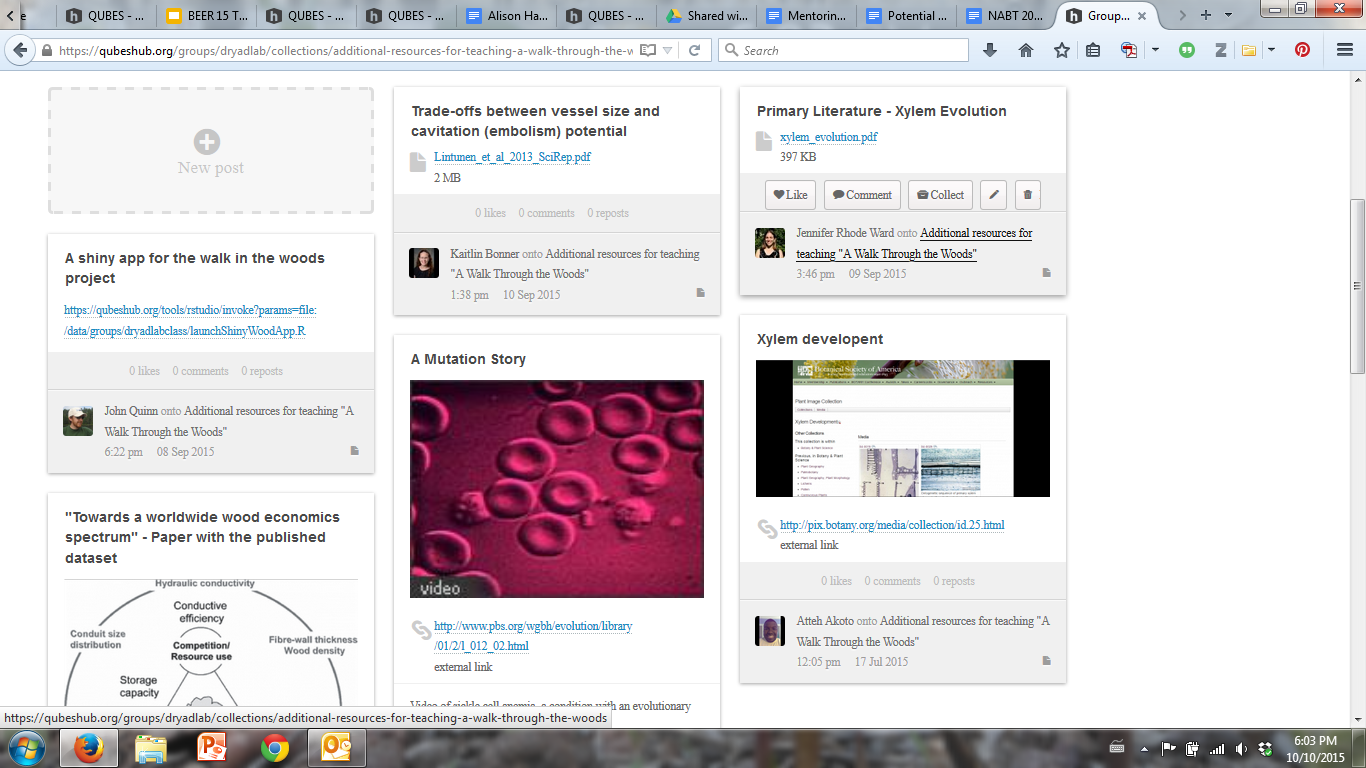 Focused on a specific topic or material
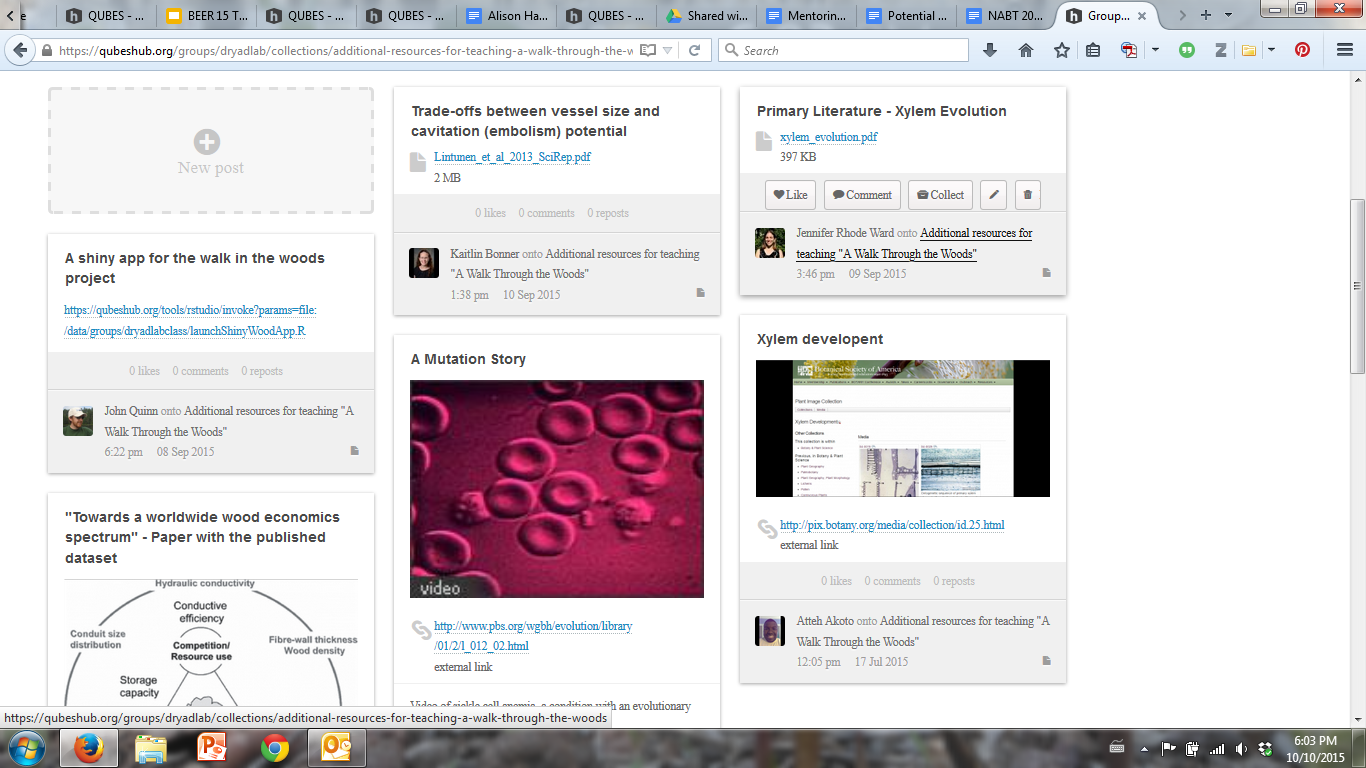 Typically meet every two weeks over a period of several months
The DryadLab faculty mentoring brings together faculty from 14 different institutions.
[Speaker Notes: Our solution is to create ongoing faculty mentoring networks that match faculty working on similar problems with pedagogy and content experts DURING the implementation phase… 

while you are teaching you can get help, talk with peers, share stories, share modified resources… we do this by leveraging collaborative online workspaces.]
Providing a Community of Support: QUBES Faculty Mentoring Networks
Led by teams of expert content and pedagogy mentors
You?
Pedagogy mentor
Learn skills and also get sustained support through adoption, adaptation, and implementation.
You
Expert mentor
Faculty peers
You?
[Speaker Notes: EMPHASIZE that this is efficient for mentors, too.. Not just about making these easier for the learners, but for the teachers. Imagine you have an NSF grant and promised outreach – get your research in classrooms… what better way than connecting with 10-12 faculty around the country that sign up just to get new stuff into their classes…]
Providing a Community of Support:
QUBES Faculty Mentoring Networks
BEER 2015 faculty mentoring network
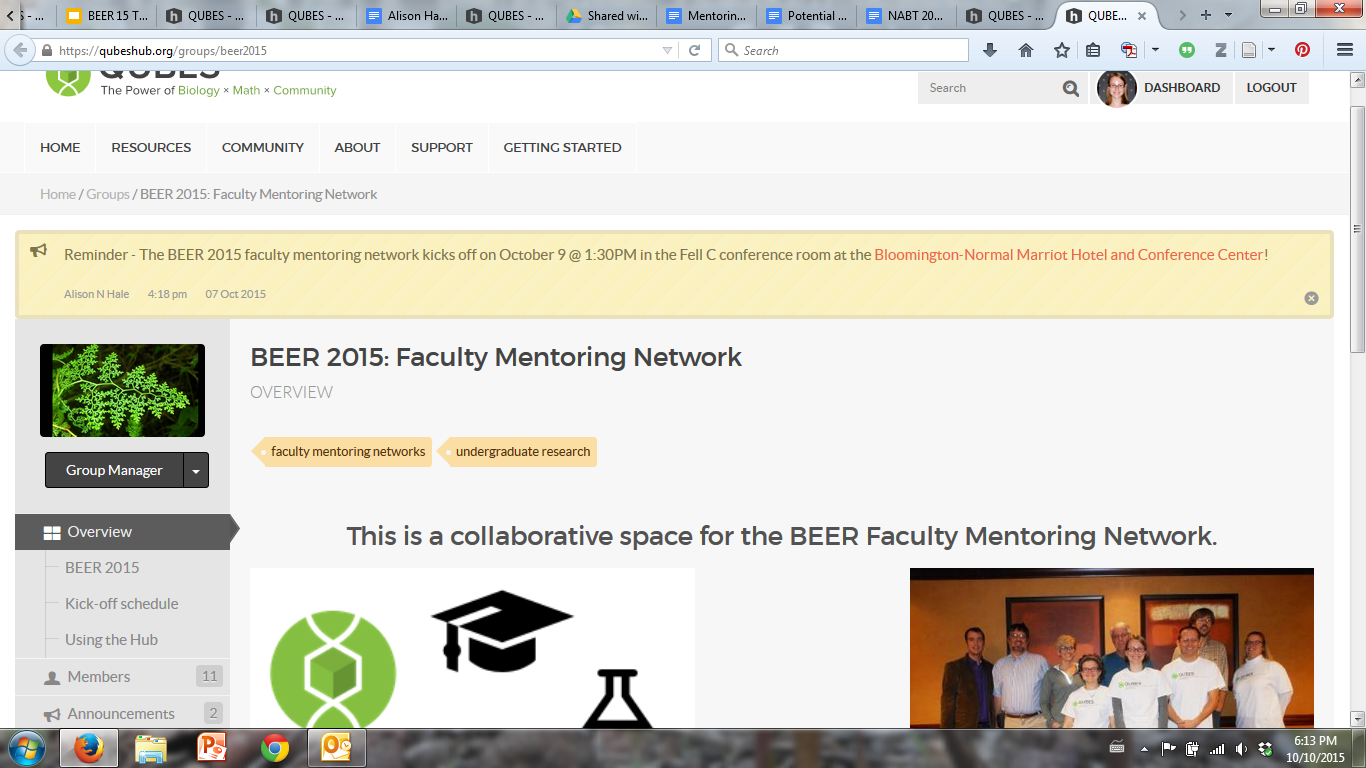 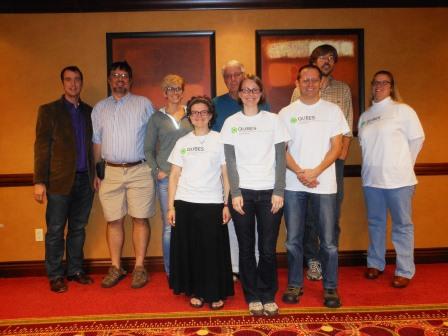 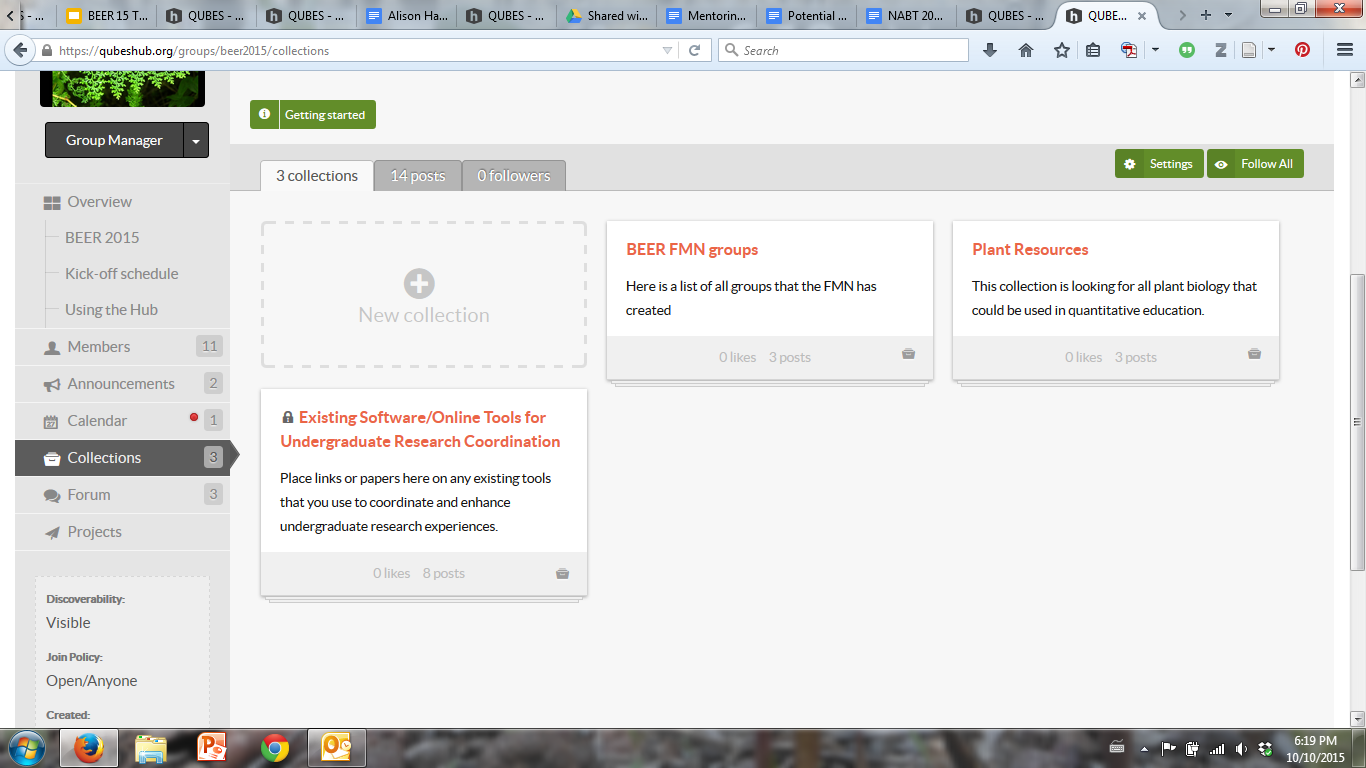 What topic would you like to see at next year’s BEER?
Upcoming Faculty Mentoring Networks
Bringing quantitative reasoning into introductory biology
Grounding your Biology:
InTeGrate Geology and Biology
Motivating quantitative biology with open-inquiry image analysis
Join us at NABT 2015 and learn how to promote the application of quantitative reasoning skills in your intro bio classrooms!
Use data driven modules to teach sustainability!
Learn the basics of image analysis, teach fascinating biology research stories, and get students motivated to do math and stats!
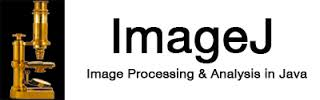 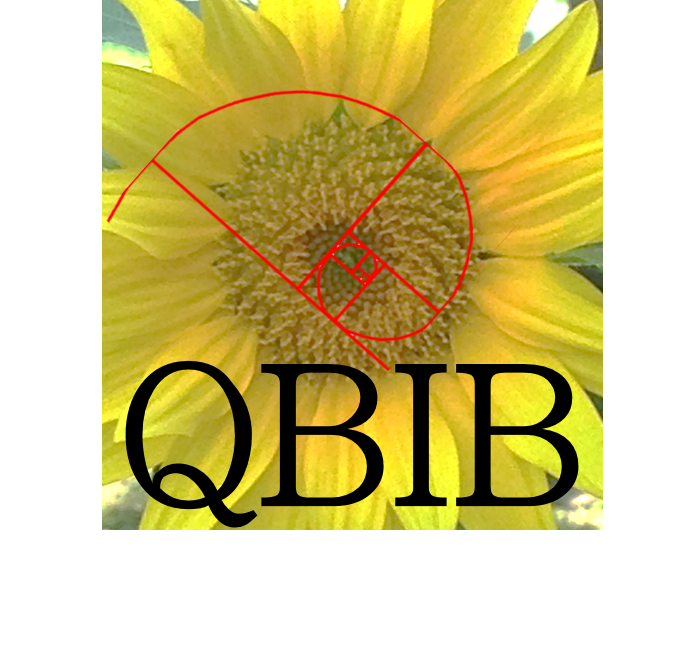 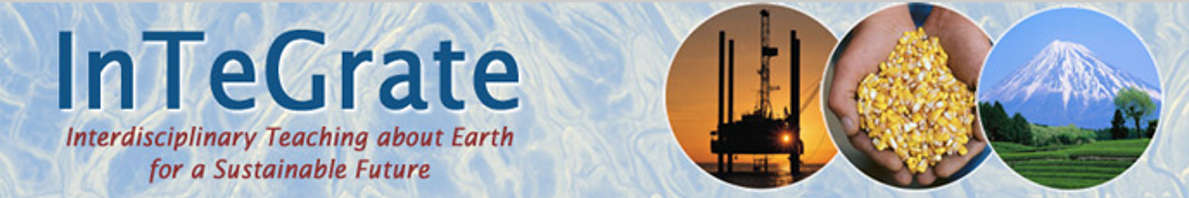 [Speaker Notes: We have 3 upcoming faculty mentoring networks - 
Two will be kicking off at the National Association of Biology Teachers in November. The first will focus on bringing introductory biology faculty together with math bio experts to work on integrating quantitative reasoning skills into their intro bio classrooms. 

Graphing, dilutions, probabilities, and scales - these and other quantitative tools are increasingly important in biology.  The good news is that quantitative biology is already present in most introductory biology courses, so major revisions are not necessary. But change is hard!  What’s the best way to increase students’ quantitative skills?  How can you help students use quantitative reasoning to understand biology better?

The second FMN at NABT will provide participants with classroom materials developed for teaching students about sustainability and climate change issues using real datasets. If you are going to be at NABT and are interested in using these materials - see ME today.

Jeremy Wojdak is also organizing a FMN on image analysis in the classroom for this spring.  And recognize that this is really a mutualism – participants will get some cool resources and help implementing them, but from my side, I get what I promised NSF – dissemination to faculty around the country and assessment data on the materials I am creating.]
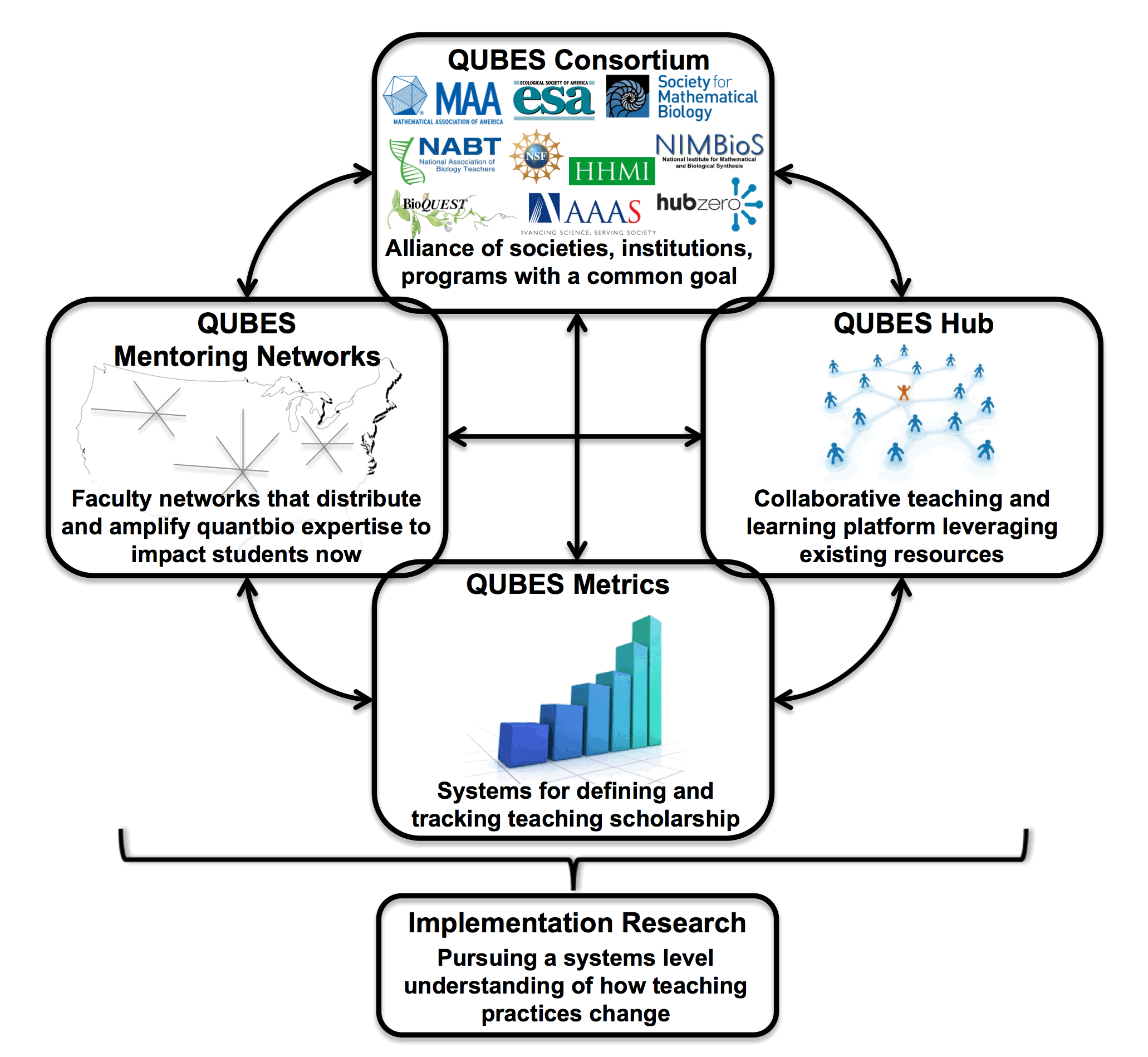 Metrics of Success:Build a Teaching Scholarship Profile
Publish your teaching materials, 

track usage and citations, 

contribute to projects, 

give and get feedback on your educational materials, 

form new collaborations.
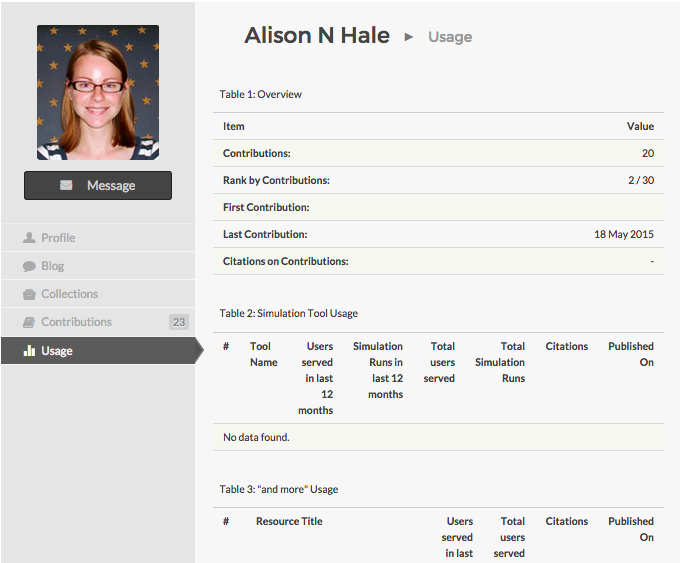 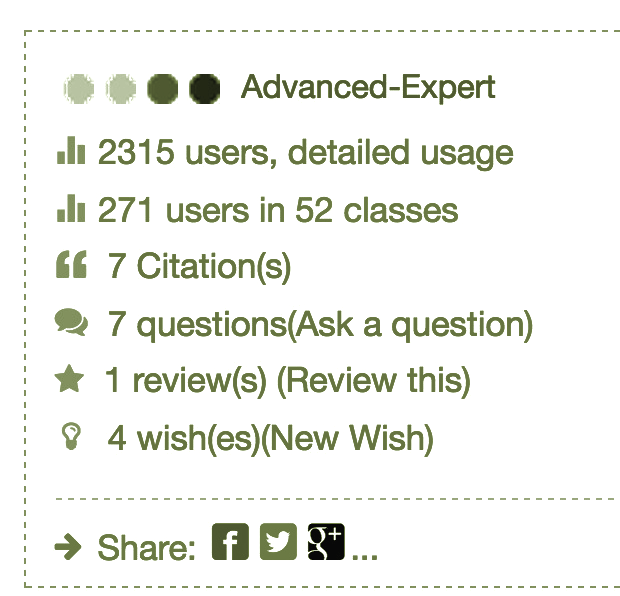 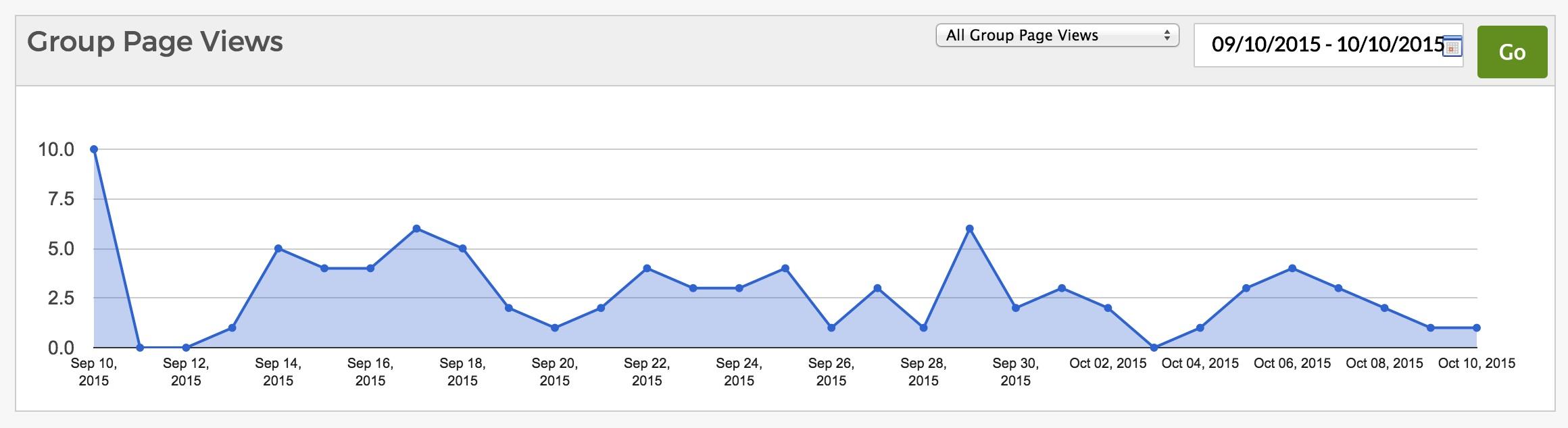 [Speaker Notes: Lastly, we have all this activity around teaching scholarship happening on the hub, and we can track it. Each person, resource, group has analytics being tracked about usage, number of clicks, amount of time spent using a tool… 

So for instance I can automatically track how many people download my image analysis resources, record the reviews, and even see how many hours people are using ImageJ… 
This all can feed in to my NSF annual report for that project, and didn’t cost me anything.]
We depend on an active community
We are looking for community leaders.

We are looking for creative ideas.

We are looking for pilot projects.
[Speaker Notes: I’ve talked a lot of game… made a lot of promises of what is possible… But really nothing substantial is going to happen without the continued, dedicated effort of faculty that have been working on this problem for years, and the new faculty just joining.  We haven’t invented anything new, we are just hoping to make things easier and more efficient for the people doing the hard work. So if someone wants to teach an SIR model they don’t have to build it from scratch, and struggle through how to teach it by themselves.]
For More Information
Mentoring
Sam Donovan (UPitt)
Jeremy Wojdak (Radford)
Kristin Jenkins (BioQUEST)
Alison Hale (UPitt)
Arietta Fleming-Davies (Radford)
Gaby Hamerlinck (BioQUEST)

Metrics
S. (Tom) Gower (UNC)
Hub Team
M. Drew LaMar (W&M)
Bob Sheehy (Radford U)
DB Poli (Roanoke College)
Carrie Eaton Diaz (Unity)
Jennifer Cartier (Unity)
HubZero